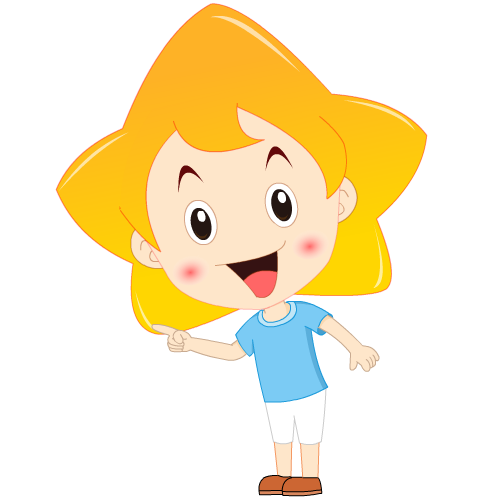 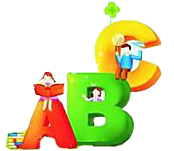 UNIT 10  If you go to the party, you’ll have a great time!
Section A(1a—2d)
第 1 课 时
学 习 目 标
学习本课时新单词及短语： meeting, video, organize, potato chips, chocolate, potato chips
1
学会对将来要发生的事进行假设和推断
2
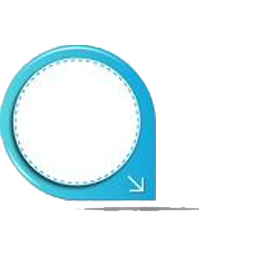 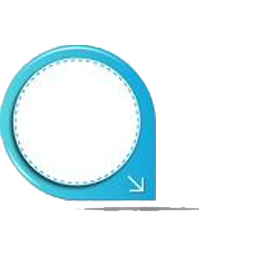 课 堂 导 入
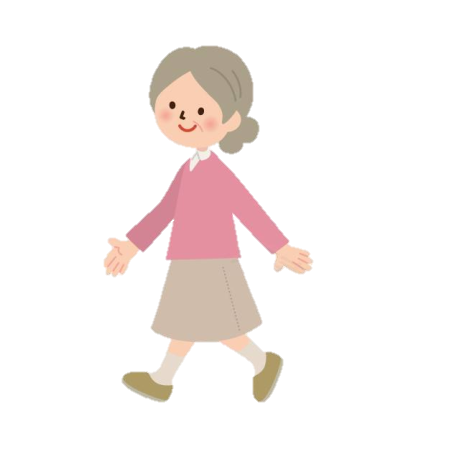 She is going to
 walk to school.
She will be late.
If she _____ to school, she _____ ___late.
walks
will
be
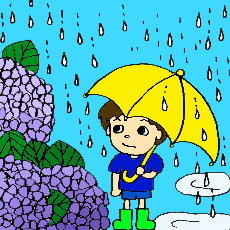 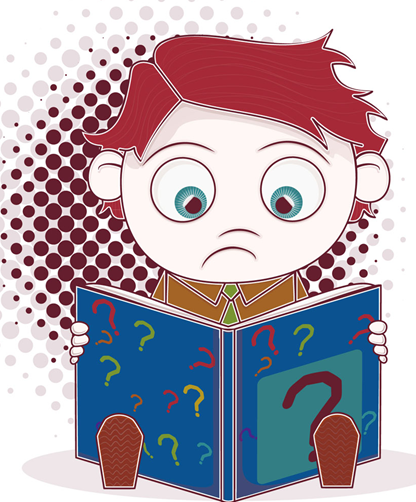 It is going to rain tomorrow.
I will stay at home.
rains
will
stay
If it _____ tomorrow, I _____ _____ at home.
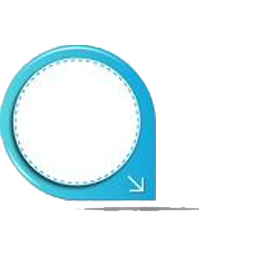 课 堂 学 习
Match the statements with the pictures [a-d].
1a
c
d
b
a
1b
Listen and complete the responses in 1a.
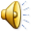 let you in
be sorry
be late
have a great time
1c
PAIRWORK
Look at the pictures above and make
 conversations.
A: Are you going to the party tomorrow 
      night?
B: Yes, I am.
A: Who will you go with?
B: I think I’ll go with Karen and Anna.
A: If you do, you’ll have a great time.
Are you going to the party tomorrow night?
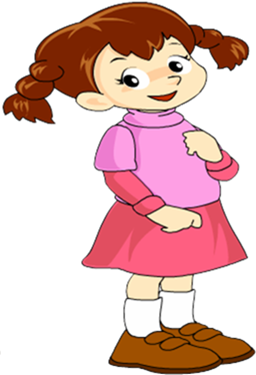 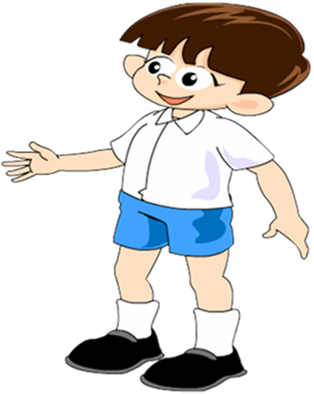 Yes, I am.
Who will you go with?
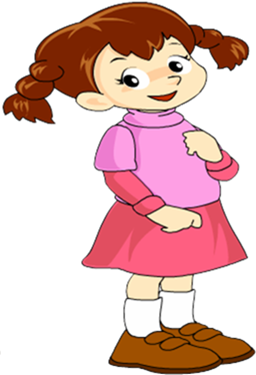 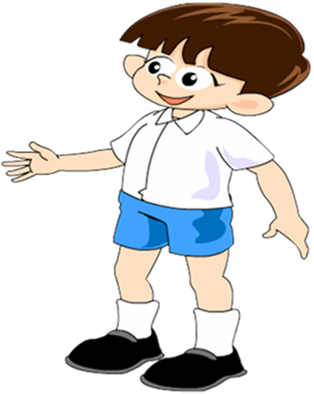 I think I’ll go with Karen and Anna.
If you do, you’ll have a great time.
Listen and circle the correct answers to complete the sentences.
2a
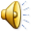 1. The students are talking about when to have (a class party/a class meeting/ a birthday party).
   2. They plan to have it on (Friday evening/ Saturday afternoon/ Saturday evening).
2b
Listen again. Choose the correct short answer in the box to answer each question.
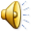 half the class won’t come              some students will be bored 
 make some food      students will leave early     the party games
1. What will happen if they have the party today?

2. What will happen if they have the party tomorrow?
Half the class won’t come.
Students will leave early.
3. What will happen if they watch a video at the party?

4. What will Mark organize?

5. What will Nelly do?
Some students will be bored.
The party games.
Make some food.
Pairwork
Role-play a conversation between Nelly and Mark.
2c
Let’s have it today.
OK, when is a good time to have the party?
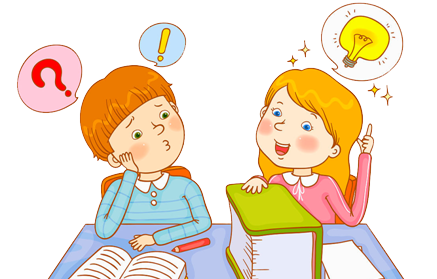 Hmm. If we have it today, half the class won’t come.
Why not have it on the weekend?
Ok, good idea.
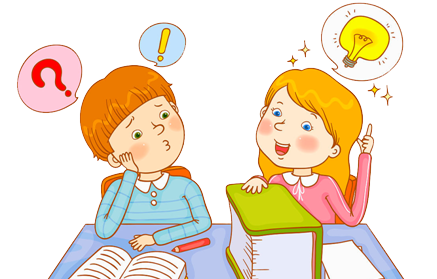 2d
Role-play the conversation.
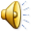 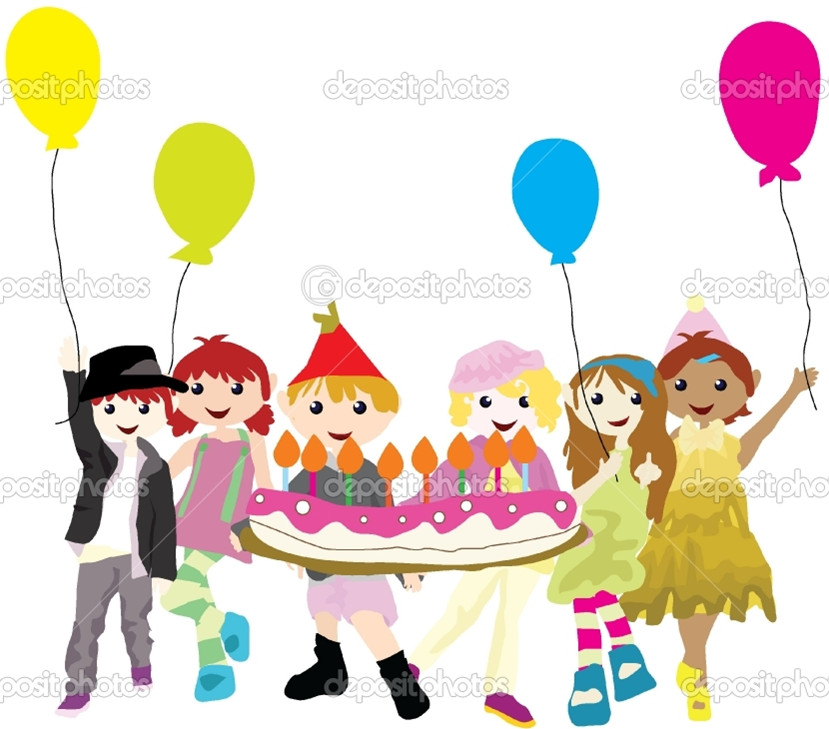 Make a summer outgoing plan for yourself.
Use: If you go for a summer outgoing 
 ___   Where will you go ?
 ___   Who will you go with ?
 ___   How will you go there?
 ___   When will you go ?
 ___   What will you take?
 ___   What shoes will you wear?
Discuss and write a passage:
     If we go for a summer outgoing, we will go to _____________________________________
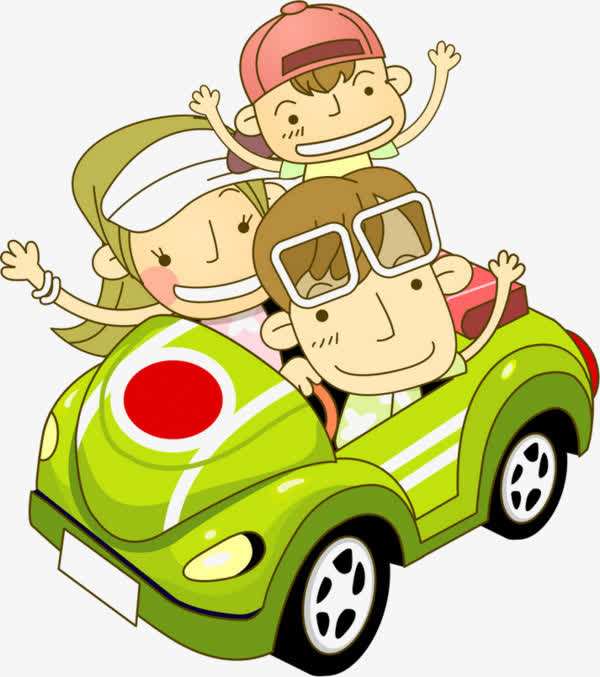 Summary
meeting会议；集会
video录像带；录像
chocolate巧克力
organize组织；筹备
potato chips炸薯条
if 引导一个条件状语从句
当主句是一般将来时时，if 引导的从句必须用
现在时来表示将来可能发生的动作或存在的状态。
 If it is sunny tomorrow, we will go to the park.  如果明天天气好,我们就去公园。
 If the rain stops tonight, we will go to the cinema.
   如果今晚雨停了，我们就去电影院。
 If she is kind to me, I won’t argue with her.
   如果她好好对我，我就不跟她吵。
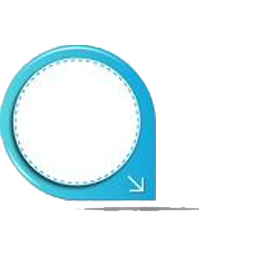 课 堂 达 标
I.用所给词的适当形式填空
1. I’m sure if he _________ (go) to the party, he ___________  (have) a great time.
2. I’ll buy a computer if I ______ (have) enough money.
3. You _____________ (not get) nervous if you _____ (do ) enough exercise.
goes
will have
have
won’t get
do
4. Shall I say “Hello” if the foreigner ______ (come) into the classroom?
5. He’ll get better grades if he _________ (study ) hard.
6. If you ______(study) hard, you _____ (can) 
   pass the exam.
comes
studies
study
can
II.单项填空
1. –What ______ if they ____ to the meeting late?
   –Sorry, I don’t know.
A. will happen; go          B. happened; go      
C. happens; will go        D. will happen; will go
A
2. We_______ for a picnic  if it_______rain this Sunday.
  A. will go; doesn't         B. will go; won't   
 C. go; doesn't
A
Homework
1. Remember the new words and expressions
2. Preview new words and expressions.
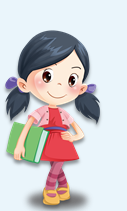 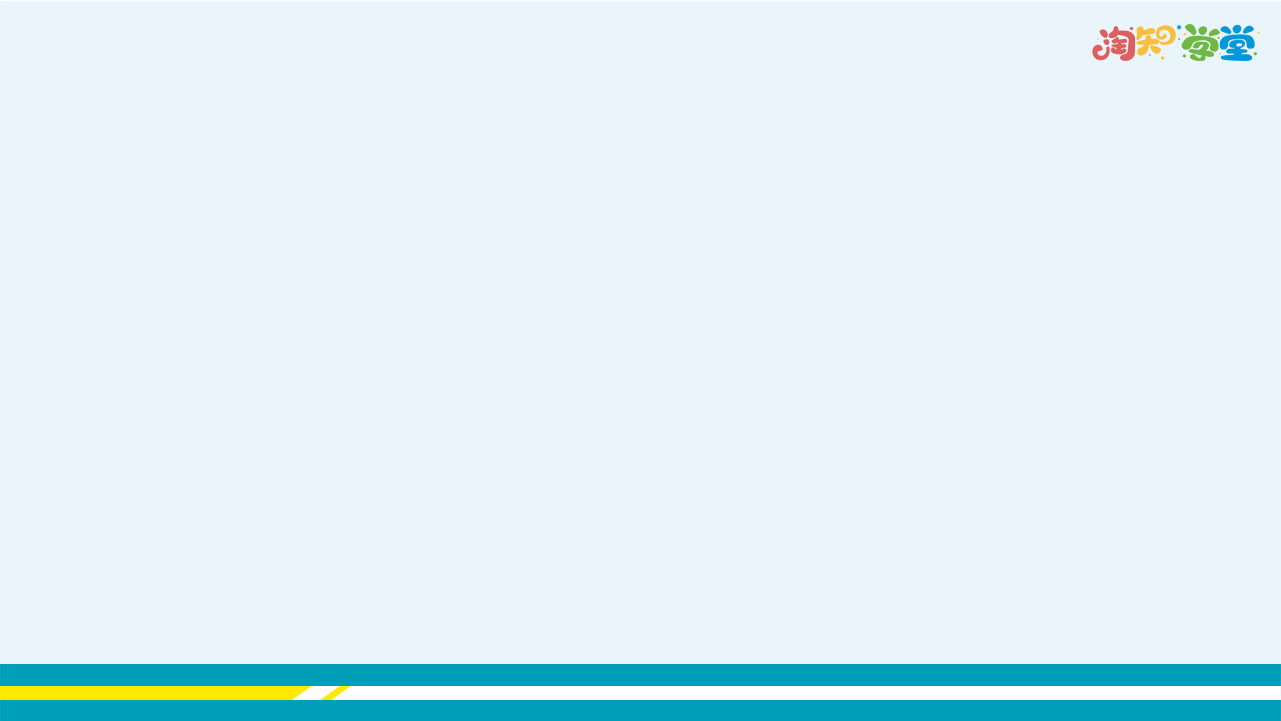 Thank you !
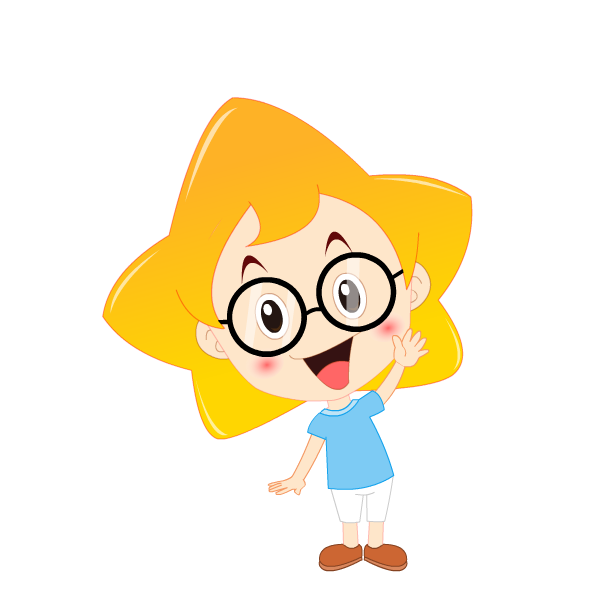 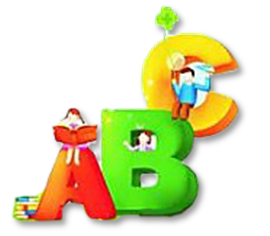 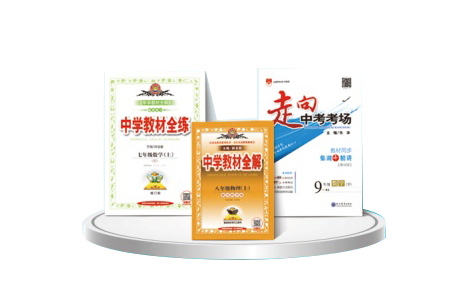